И.С.Тургенев«Отцы и дети»
Образы романа

Герои  времени
И.С.Тургенев писал о герое романа   :
«Мне  мечталась   фигура  сумрачная,  дикая, 

большая ,сильная, злобная, честная, но  все-таки

обреченная на погибель, потому что она стоит

в преддверии    будущего».
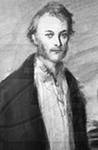 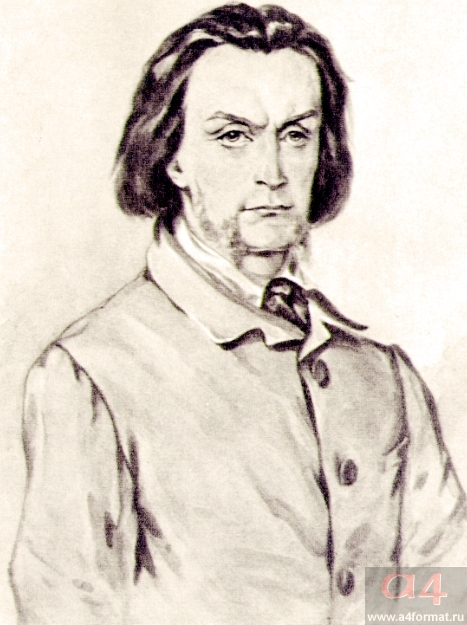 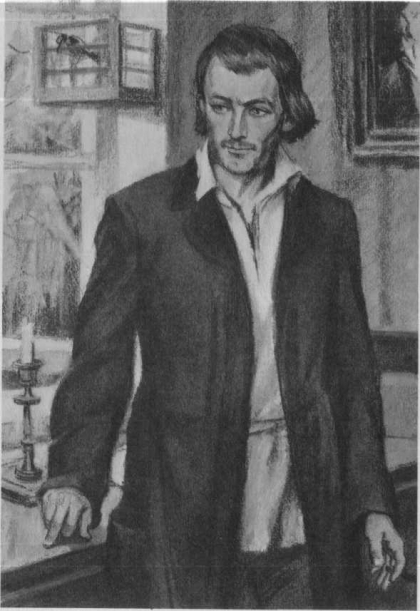 Евгений Базаров глазами художников разных поколений
К.Рудаков          1946-50


П.Боклевский    1870-80


Д.Боровский       1980-90
Образ Базарова раскрывается: через детали описания, пейзажи ,
Через  диалоги  и взаимоотношения  с другими  героями
через испытания
Павел Петрович Кирсанов
Николай Петрович Кирсанов
Аркадий Кирсанов
Анна Сергеевна Одинцова
Ситников
Кукшина 

дети

Родители
Дуэль


             Любовь


              Смерть
Базаров-нигилист
Мировоззрение героя  , его представление  о моральных нормах
Внутренний мир героя
Узнаем из диалогов и манере поведения.
Раскрывается на протяжении всего романа 

Обостряется внутренний конфликт героя, испытавшего сильное чувство любви

Нигилизм  Базарова терпит крушение, герой остается одинок.
Вопрос ЕГЭ  В чем вы видите причину одиночества Базарова